重
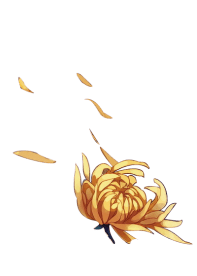 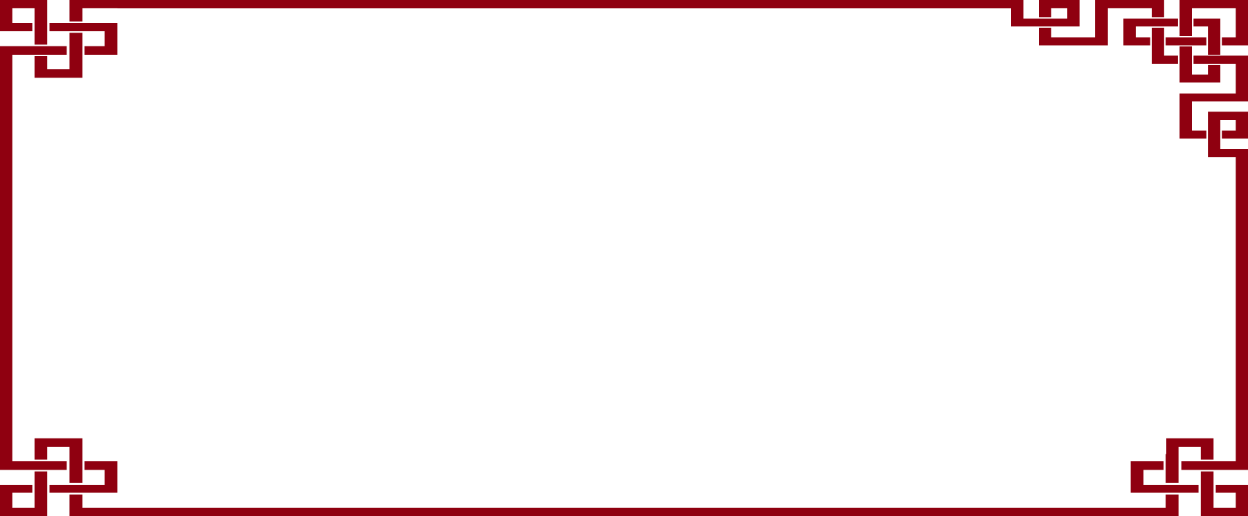 阳
节
九 月 初 九
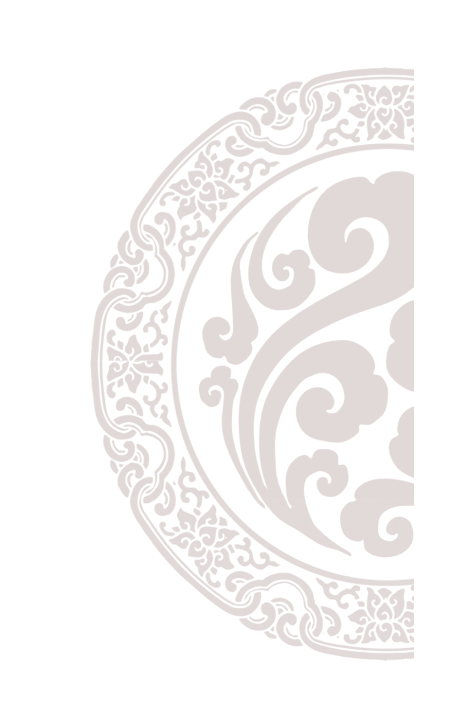 目  录
节日起源
民间习俗
第一章
第三章
历史演变
文学记叙
第二章
第四章
节日起源
第一章
ADD YOUR TITLE HERE
点击输入您的文字内容，点击输入您的文字。点击输入您的文字内容，点击输入您的文字。点击输入您的文字内容，点击输入您的文字。
点击输入您的文字内容，点击输入您的文字。
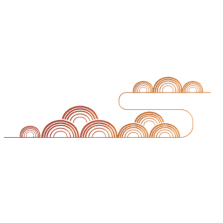 重
阳
节日起源
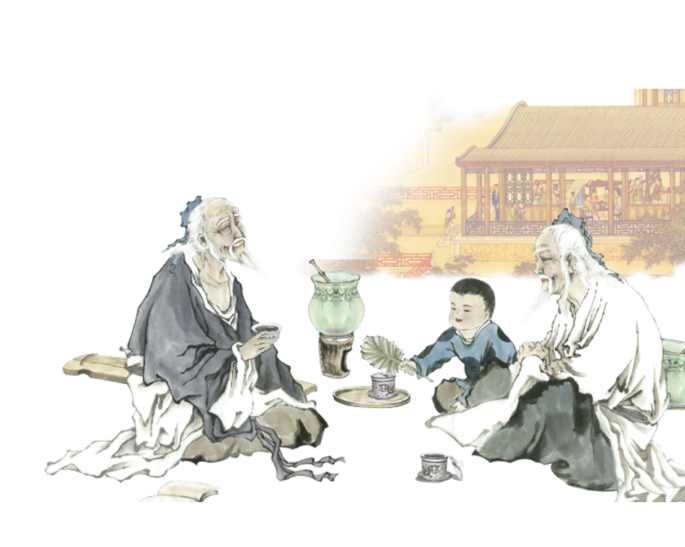 重阳节，又称重九节、晒秋节、“踏秋”，为每年的农历九月初九日，中国传统节日。庆祝重阳节一般包括出游赏秋、登高远眺、观赏菊花、遍插茱萸、吃重阳糕、饮菊花酒等活动。重阳节，早在战国时期就已经形成，到了唐代被正式定为民间的节日，此后历朝历代沿袭至今。重阳与三月初三日“踏春”皆是家族倾室而出，重阳这天所有亲人都要一起登高“避灾”。
节
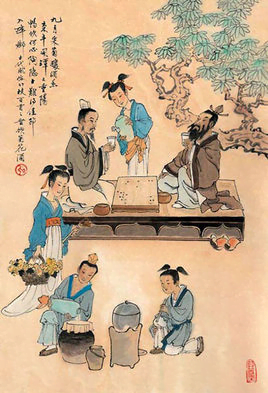 节日起源
《易经》中把“六”定为阴数，把“九”定为阳数，九月九日，日月并阳，两九相重，故曰重阳，也叫重九。重阳节早在战国时期就已经形成，自魏晋重阳气氛日渐浓郁，倍受历代文人墨客吟咏，到了唐代被正式定为民间的节日，此后历朝历代沿袭至今。
节日起源
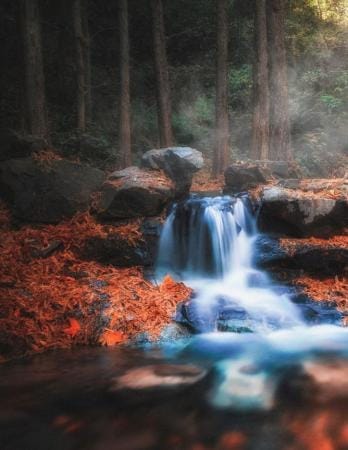 重阳的源头，可追溯到先秦之前。《吕氏春秋》之中《季秋纪》载：“（九月）命家宰，农事备收，举五种之要。藏帝籍之收于神仓，祗敬必饬。”“是日也，大飨帝，尝牺牲，告备于天子。”可见当时已有在秋九月农作物丰收之时祭飨天帝、祭祖，以谢天帝、祖先恩德的活动。
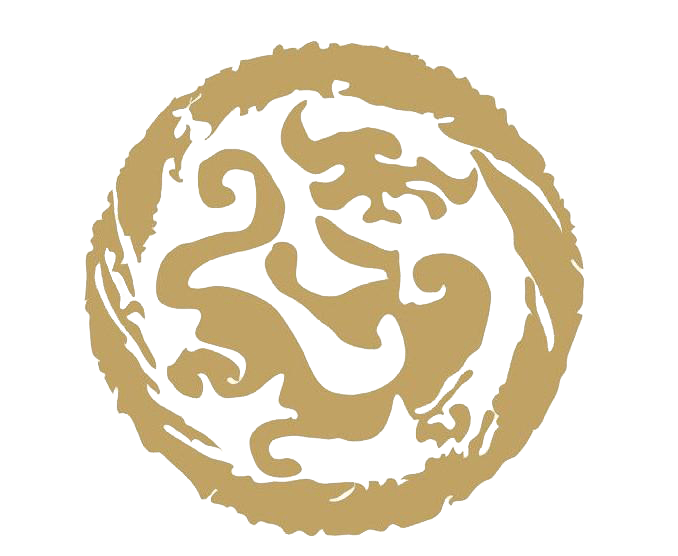 汉代，《西京杂记》中记西汉时的宫人贾佩兰称：“九月九日，佩茱萸，食蓬饵，饮菊花酒，云令人长寿。”相传自此时起，有了重阳节求寿之俗。这是受古代巫师（后为道士）追求长生，采集药物服用的影响。同时还有大型饮宴活动，是由先秦时庆丰收之宴饮发展而来的。《荆楚岁时记》云：“九月九日，四民并籍野饮宴。”隋杜公瞻注云：“九月九日宴会，未知起于何代，然自驻至宋未改。”求长寿及饮宴，构成了重阳节的基础。
节日起源
历史演变
第二章
ADD YOUR TITLE HERE
点击输入您的文字内容，点击输入您的文字。点击输入您的文字内容，点击输入您的文字。点击输入您的文字内容，点击输入您的文字。
点击输入您的文字内容，点击输入您的文字。
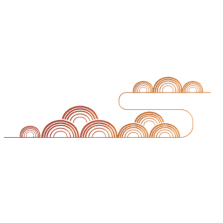 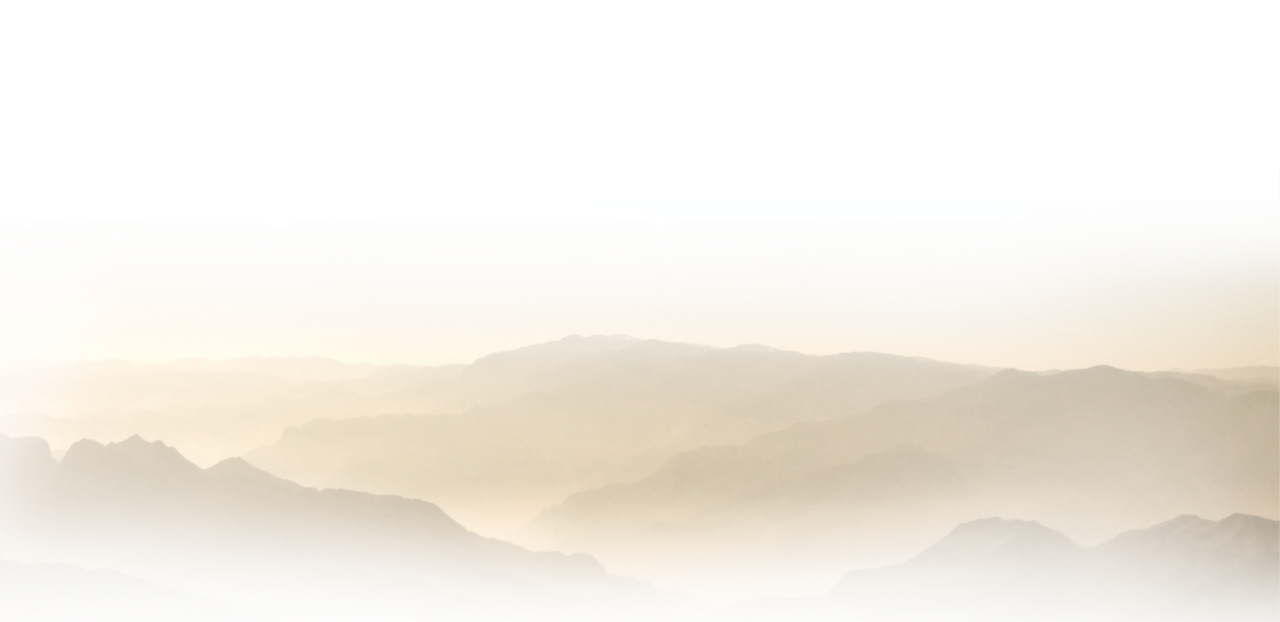 历史演变
重阳节已有两千多年的历史。重阳节的起源，最早可以推到春秋战国时期。战国时代，重阳已受到人们重视，但只是在帝宫中进行的活动。
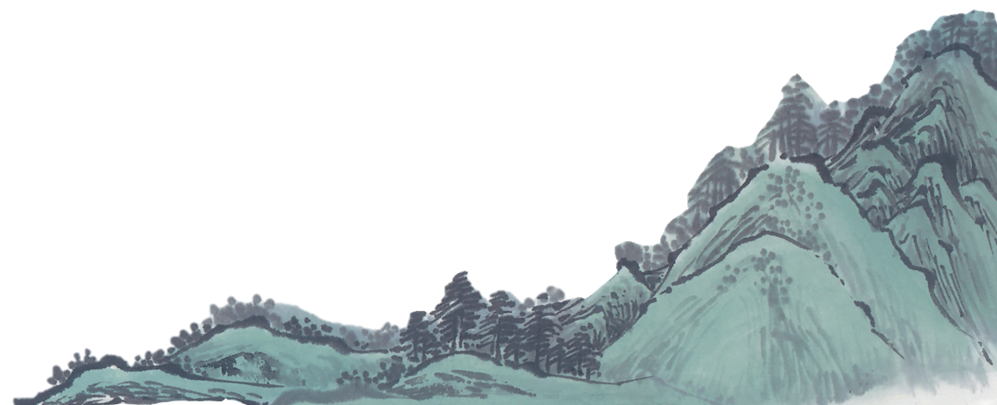 汉代，过重阳节的习俗渐渐流行。相传汉高祖刘邦的妃子戚夫人遭到吕后的谋害，其身前一位侍女贾氏被逐出宫，嫁与贫民为妻。贾氏便把重阳的活动带到了民间。贾氏对人说：在皇宫中，每年九月初九，都要佩茱萸、食篷饵、饮菊花酒，以求长寿。从此重阳的风俗便在民间传开了。
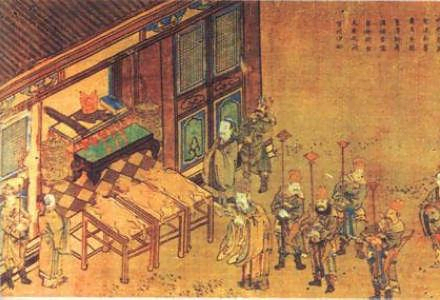 历史演变
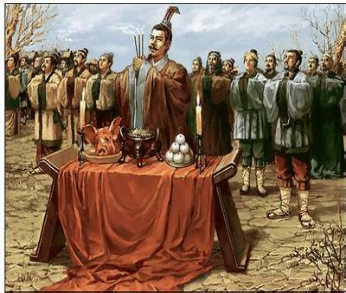 宋代，重阳节更为热闹，《东京梦华录》曾记载了北宋时重阳节的盛况。《武林旧事》也记载南宋宫廷“于八日作重九排当”，以待翌日隆重游乐一番。
唐朝时，重阳节才被定为正式节日。从此以后，宫廷、民间一起庆祝重阳节，并且在节日期间进行各种各样的活动。
重
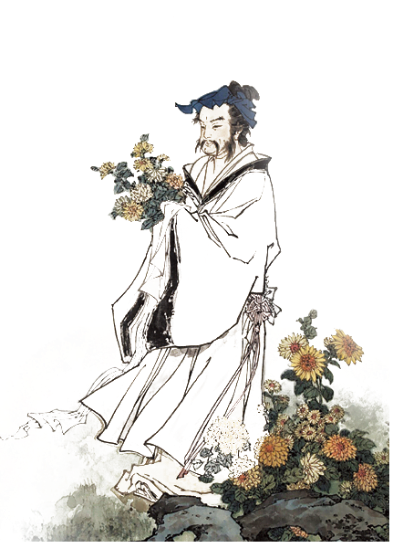 历史演变
阳
明代，皇宫中宦官宫妃从初一时就开始一起吃花糕庆祝。九日重阳，皇帝还要亲自到万岁山登高览胜，以畅秋志。
清代，明代的风俗依旧盛行。
节
20世纪80年代起，中国一些地方把夏历九月初九日定为老人节，倡导全社会树立尊老、敬老、爱老、助老的风气。1989年，中国政府将农历九月初九定为“老人节”、“敬老节”。
民间习俗
第三章
ADD YOUR TITLE HERE
点击输入您的文字内容，点击输入您的文字。点击输入您的文字内容，点击输入您的文字。点击输入您的文字内容，点击输入您的文字。
点击输入您的文字内容，点击输入您的文字。
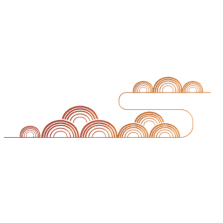 民间习俗
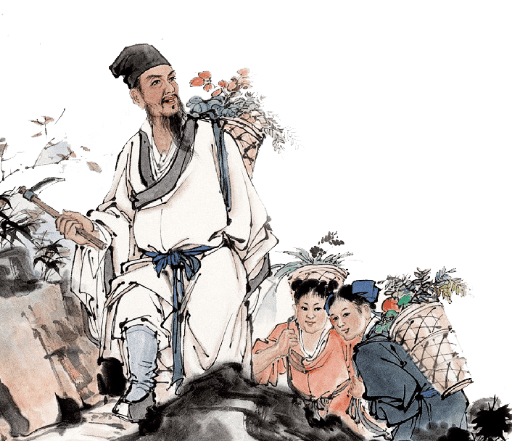 登 高
重阳节首先有登高的习俗。金秋九月，天高气爽，这个季节登高远望可达到心旷神怡、健身祛病的目的。
早在西汉，《长安志》中就有汉代京城九月九日时人们游玩观景之记载。在东晋时，有著名的“龙山落帽”故事。
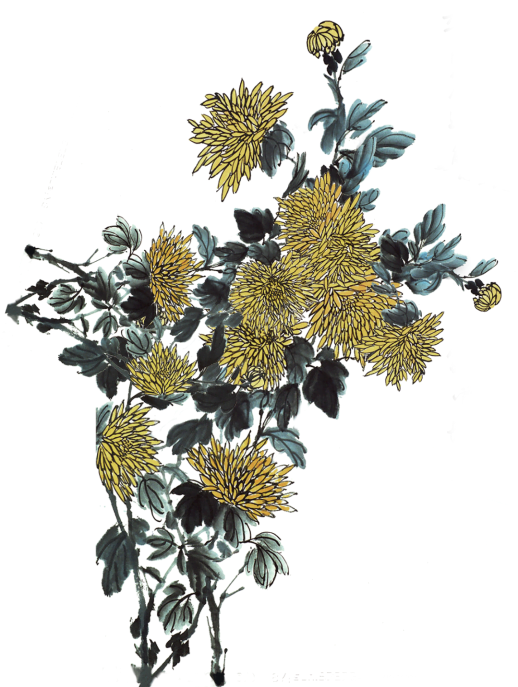 古代还风行九九插茱萸的习俗，所以又叫做茱萸节。茱萸入药，可制酒养身祛病。插茱萸和簪菊花在唐代就已经很普遍。茱萸香味浓，有驱虫去湿、逐风邪的作用，并能消积食，治寒热。民间认为九月初九也是逢凶之日，多灾多难，所以在重阳节人们喜欢佩带茱萸以辟邪求吉。茱萸因此还被人们称为“辟邪翁”
佩茱萸
民间习俗
重阳糕亦称“花糕”，汉族重阳节食品。流行于全国大部分地区。蒸重阳糕方法与蒸年糕相同，不过蒸糕要小一点，糕要薄一点。以米粉、豆粉等为原料，发酵，更点缀以枣、栗、杏仁等果馕、加糖蒸制而成。为了美观中吃，人们把重阳糕制成五颜六色，还要在糕面上洒上一些木犀花（故重阳糕又叫桂花糕），这样制成的重阳糕，香甜可口。
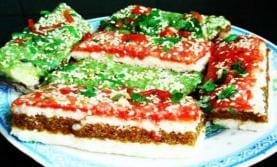 民间习俗
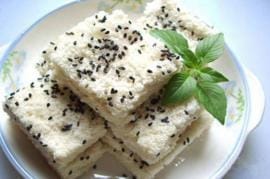 饮菊花酒
民间习俗
菊花含有养生成分，晋代葛洪《抱朴子》有南阳山中人家饮用遍生菊花的甘谷水而益寿的记载。重阳佳节饮菊花酒，是中国的传统习俗。菊花酒，在古代被看作是重阳必饮、祛灾祈福的“吉祥酒”
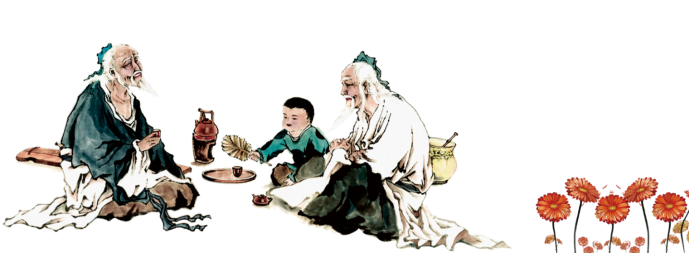 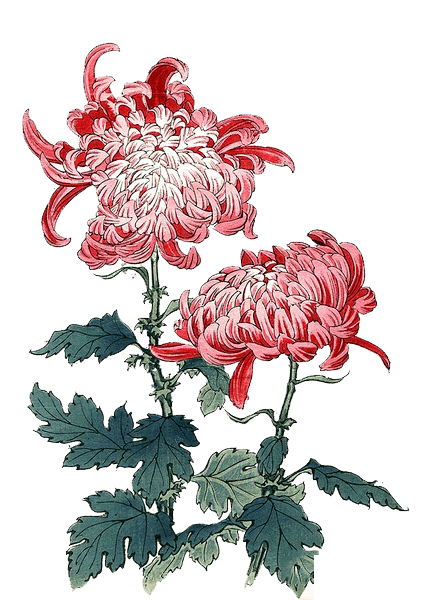 民间习俗
赏秋
重阳节是最好的赏秋时期，中国南方还有些山区村落保留了“晒秋”特色。去乡村赏民俗、看晒秋，已成为乡村旅游的一种时尚。“晒秋”是一种典型的农俗现象，具有极强的地域特色。在湖南、广西、安徽、江西等生活在山区的村民，由于地势复杂，村庄平地极少，只好利用房前屋后及自家窗台屋顶架晒、挂晒农作物，久而久之就演变成一种传统农俗现象。
文学记叙
第四章
ADD YOUR TITLE HERE
点击输入您的文字内容，点击输入您的文字。点击输入您的文字内容，点击输入您的文字。点击输入您的文字内容，点击输入您的文字。
点击输入您的文字内容，点击输入您的文字。
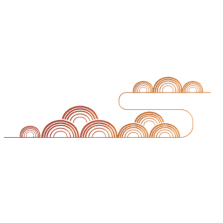 相传很久以前，有一个瘟神，只要他一出现，村里的人就会病倒，老百姓受尽了折磨。有一位少年叫景恒，瘟神夺走了他所有亲人的生命。他发誓要学习法术，战胜瘟神。在仙鹤的指引下，终于找到了终南山上有着神奇法力的仙长。他一学就是十年，终于练出了一身非凡的武艺。
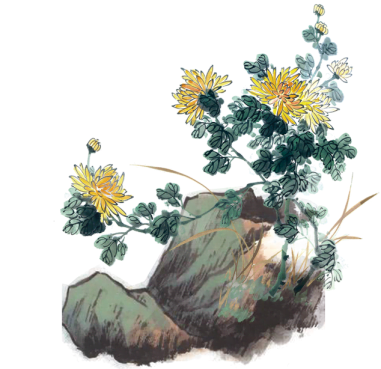 文学记叙
神话传说
这一天，仙长把恒景叫到跟前说：“明天是九月初九，瘟神又要出来作恶，你的本领已经学成，应该回去为民除害了。”仙长送给恒景一包茱萸叶、一盅菊花酒和一把斩妖剑，让恒景骑着仙鹤赶回家去。
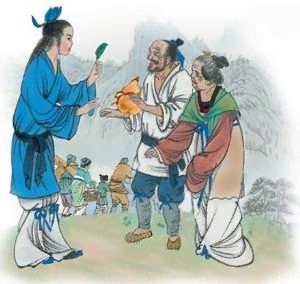 文学记叙
重阳节恒景在九月初九的早晨，按仙长的叮嘱把乡亲们领到了附近的一座山上，让大家把茱萸叶插在身上，每人喝一盅菊花酒，自己则持酒仗剑，准备治魔。快看，瘟神杀气腾腾地往村子这边来，可是村子里一个人也没有，瘟神正纳闷呢，忽然一阵茱萸香和菊花酒气扑鼻而来，熏得他头晕脑涨。恒景手持降妖宝剑追下山来，几个回合就把瘟神刺死剑下。滚滚黑气退却了，老百姓欢呼雀跃，在山顶上庆祝胜利。从此，九月初九登高的活动年复一年地流传下来。
文学记叙
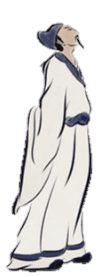 著名诗词
王维——《九月九日忆山东兄弟》
独在异乡为异客
每逢佳节倍思亲
遥知兄弟登高处
遍插茱萸少一人
文学记叙
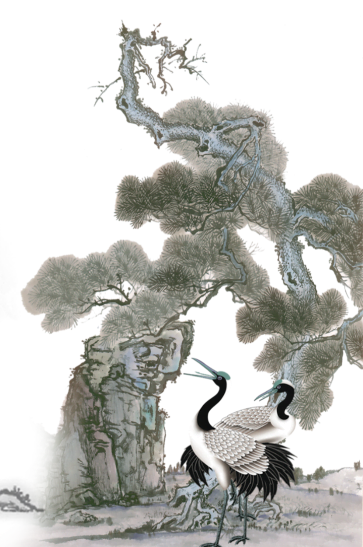 《续齐谐记》记载
较早有关重阳节的传说，见于梁朝吴均的《续齐谐记》：
汝南桓景随费长房游学累年，长房谓曰：“九月九日，汝家中当有灾。宜急去，令家人各作绛囊，盛茱萸，以系臂，登高饮菊花酒，此祸可除。”景如言，齐家登山。夕还，见鸡犬牛羊一时暴死。长房闻之曰：“此可代也。”今世人九日登高饮酒，妇人带茱萸囊，盖始于此。
感
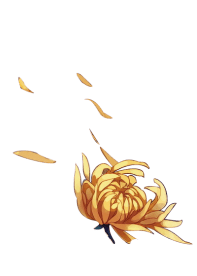 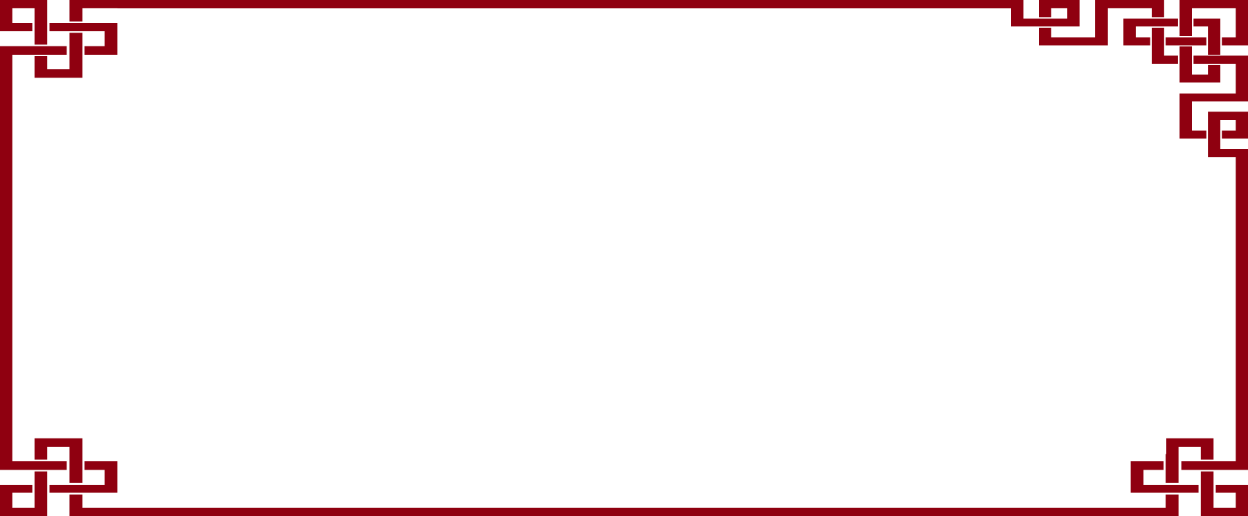 谢
欣
赏
千库